Salary
Car insurance
Loan from his parents
Drinks with his friends
Council tax
Credit card payments
Mortgage
Utility bills
Dinner with his wife
Interest on his savings
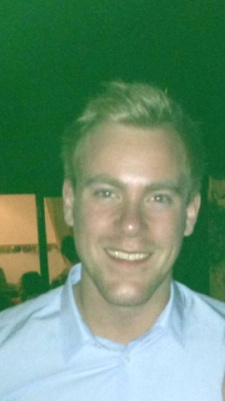 A typical month for Mr Crump
Car
Magazine subscription
New clothes
Extension: What happens if I spend more than I earn?
Extension: How might a business try to increase it’s inflows or decrease it’s outflows?